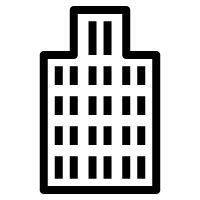 On Prem Facility
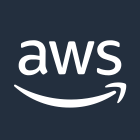 AWS Cloud
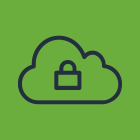 Customer AWS Account
AWS IoT SiteWise
Urban.io AWS Account
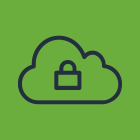 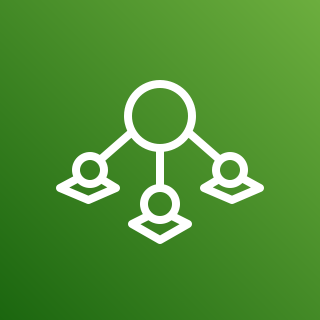 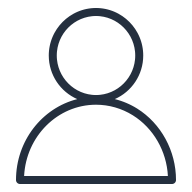 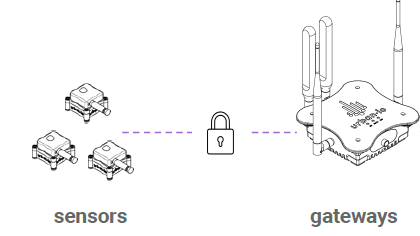 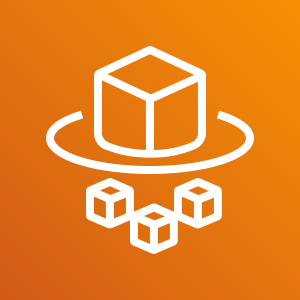 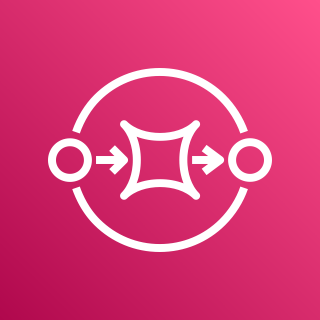 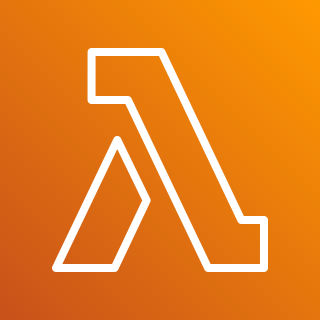 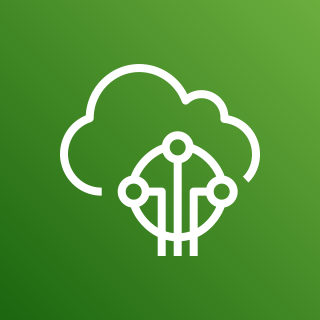 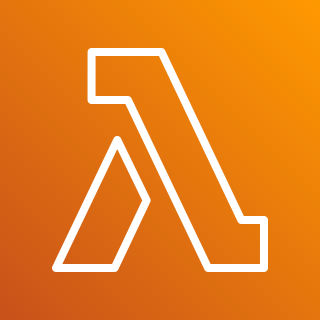 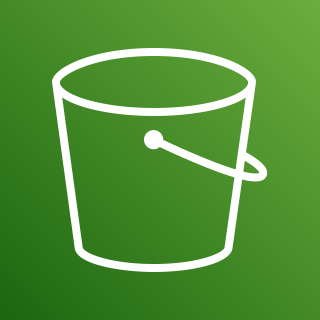 Amazon SQS
AWS IoT Core
AWS Lambda
AWS Lambda
Amazon S3
Urban.io IoT SaaS Platform
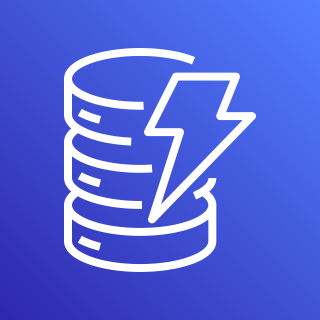 Amazon 
DynamoDB
On Prem Facility
AWS Cloud
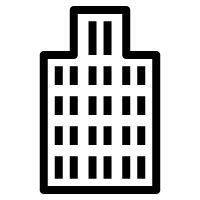 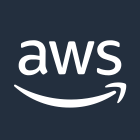 Lifecycle events to cache
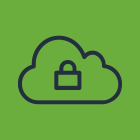 Customer AWS Account
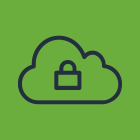 Urban.io AWS Account
Amazon 
DynamoDB
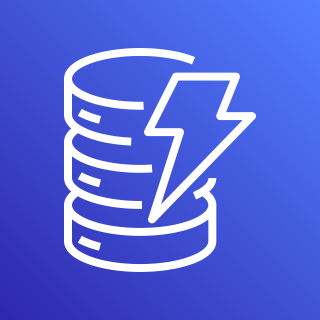 4
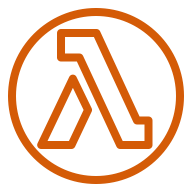 Urban.io IoT SaaS Platform
Asset
 model
Integrations model
1
Web App
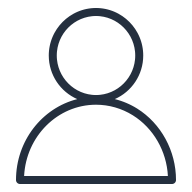 Setup SiteWise Integration
5
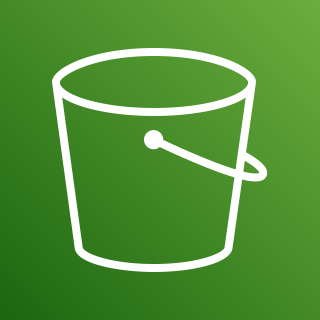 3
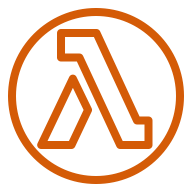 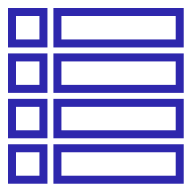 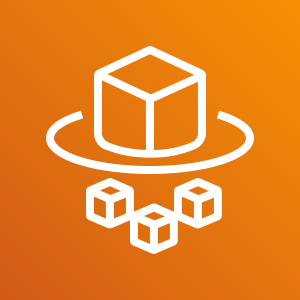 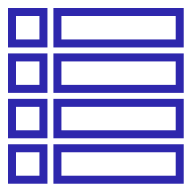 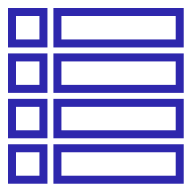 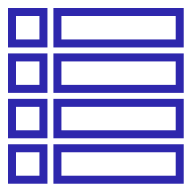 Lifecycle events Converter
Events model
Asset
Amazon S3
2
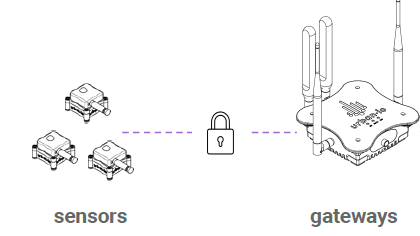 6
Assets FIFO
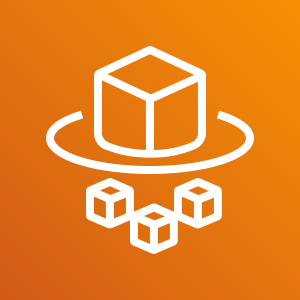 8
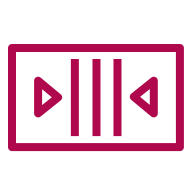 7
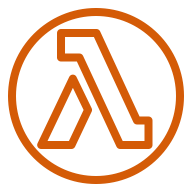 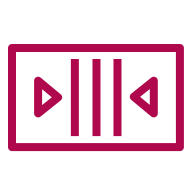 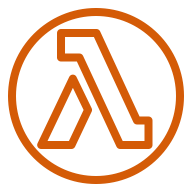 Association Updater
Data API & MQTT Bridge
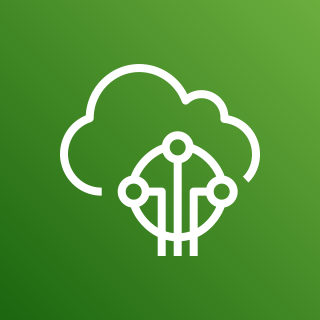 Lifecycle FIFO
Asset Model Converter
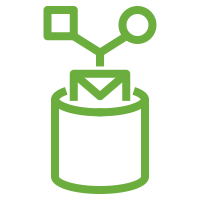 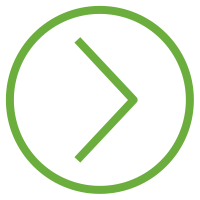 AWS IoT Core
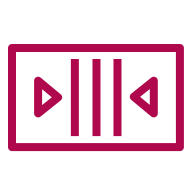 AWS IoT SiteWise
11
10
Lifecycle Events
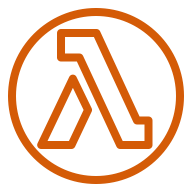 Lifecycle events
Property Values FIFO
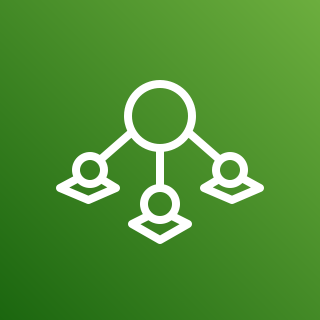 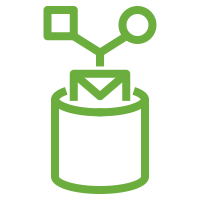 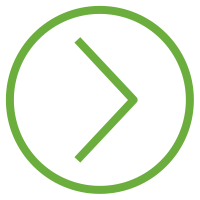 IoT Core to FIFO sender
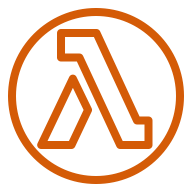 12
Device Measurements
Device measurements
Rule Action
13
9
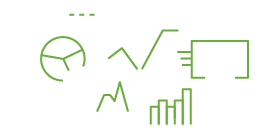 Attributes Updater
AWS IoT SiteWise Monitor
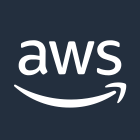 AWS Cloud
Lifecycle events to cache
Customer AWS Account
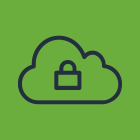 Amazon 
DynamoDB
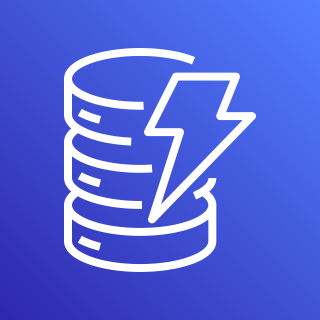 2
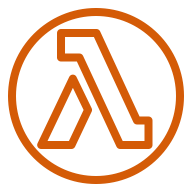 Asset
 model
Integrations model
6
4
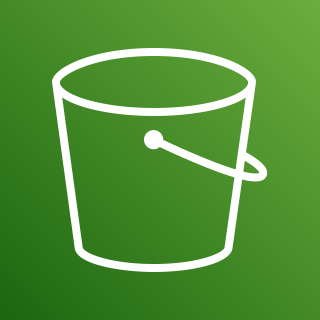 3
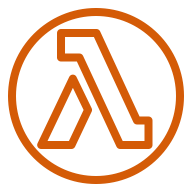 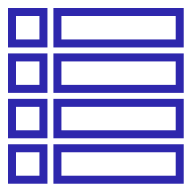 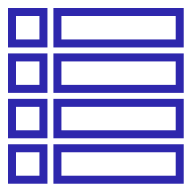 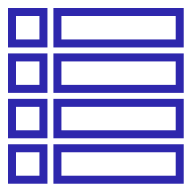 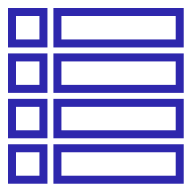 1
Lifecycle events Converter
Events model
Asset
5
Amazon S3
7
Assets FIFO
10
11
9
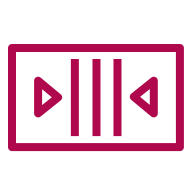 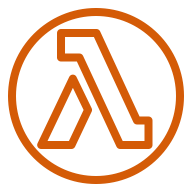 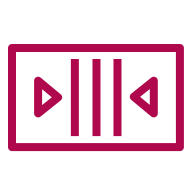 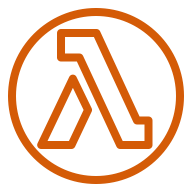 8
Association Updater
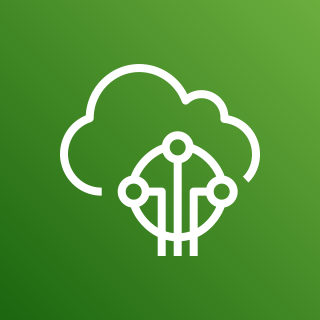 Lifecycle FIFO
Asset Model Converter
AWS IoT SiteWise
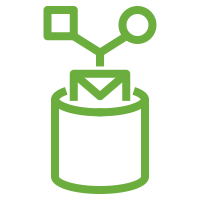 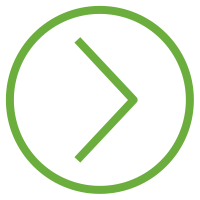 AWS IoT Core
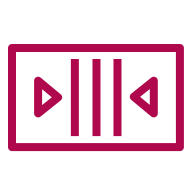 14
12
13
15
Lifecycle Events
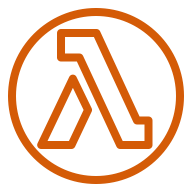 Lifecycle events
Property Values FIFO
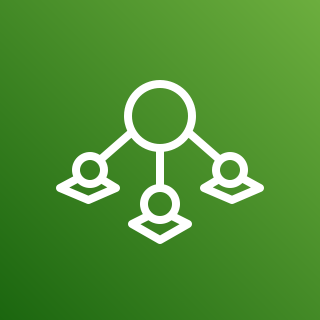 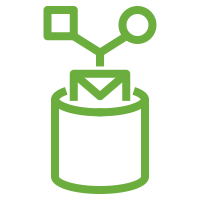 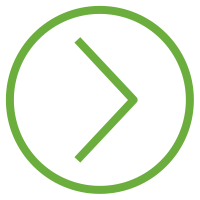 IoT Core to FIFO sender
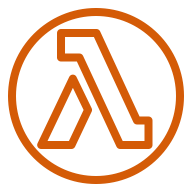 17
16
Device Measurements
Device measurements
Rule Action
18
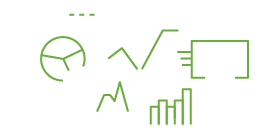 Attributes Updater
AWS IoT SiteWise Monitor